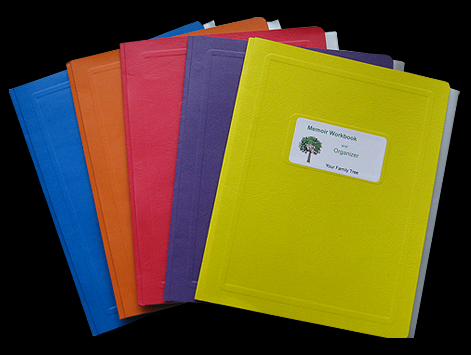 My computing and learning rules.
1:I will always try to collaborate with my partner.          


             2:I will always try to obey the computing rules.


                        3:I will try to follow the brain, buddy, boss method.
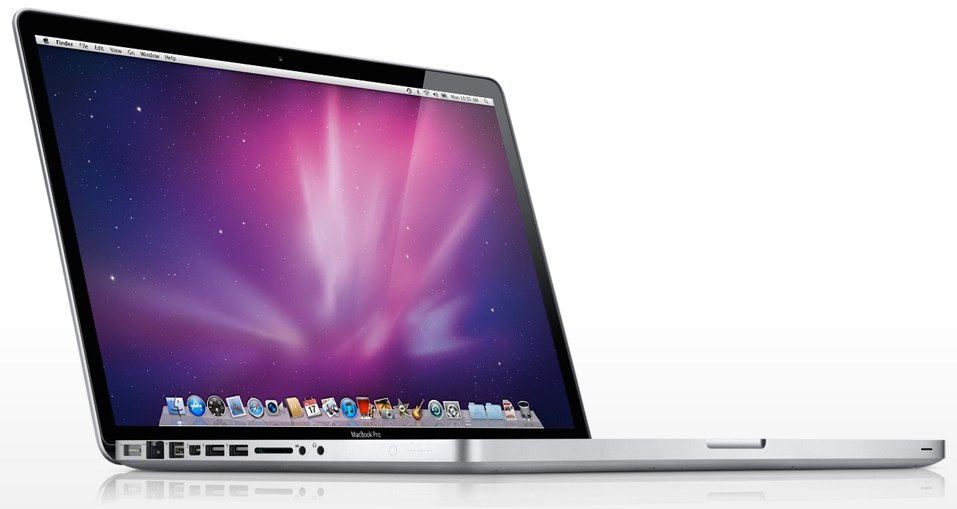 By Alex